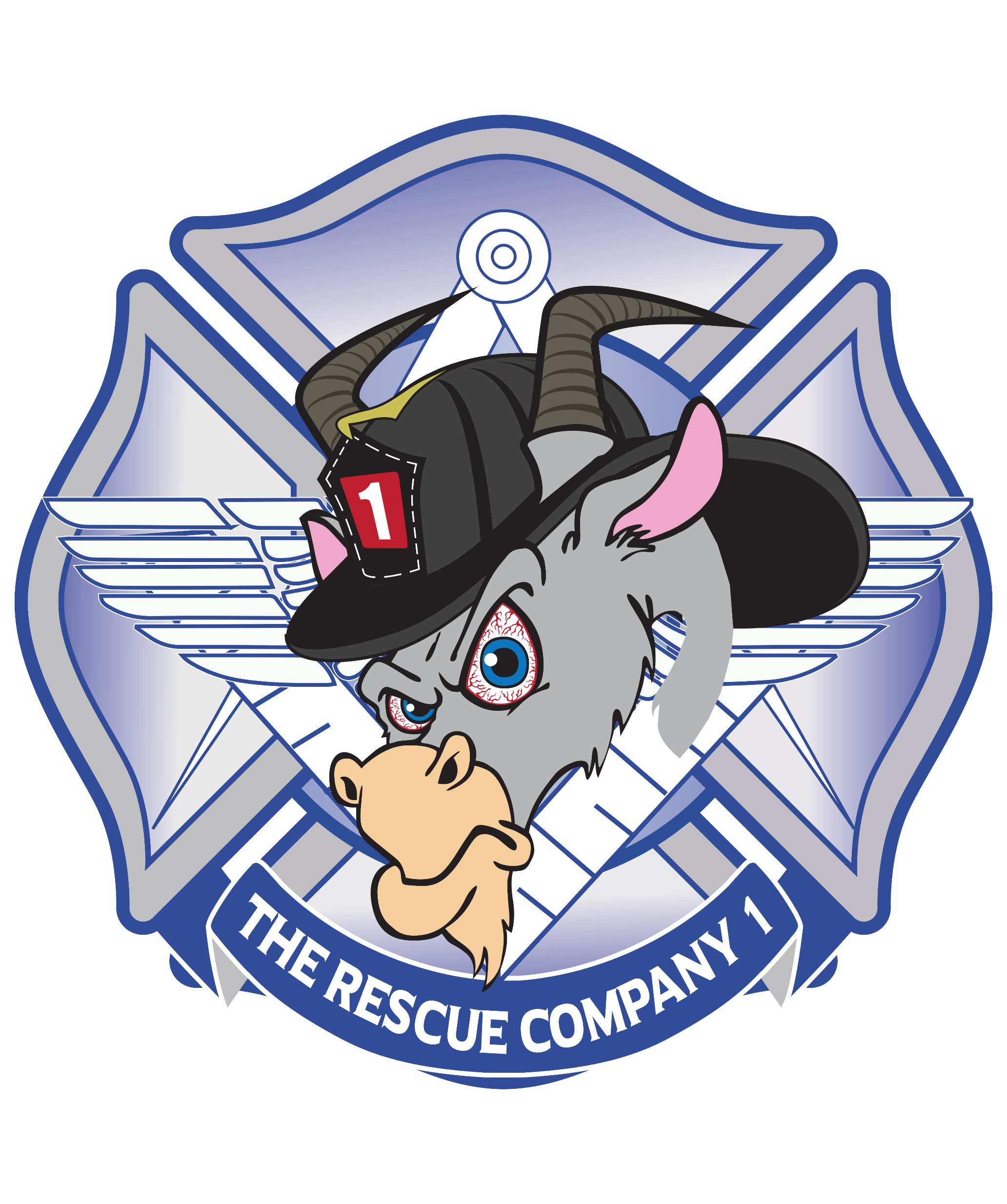 The rescue company 1
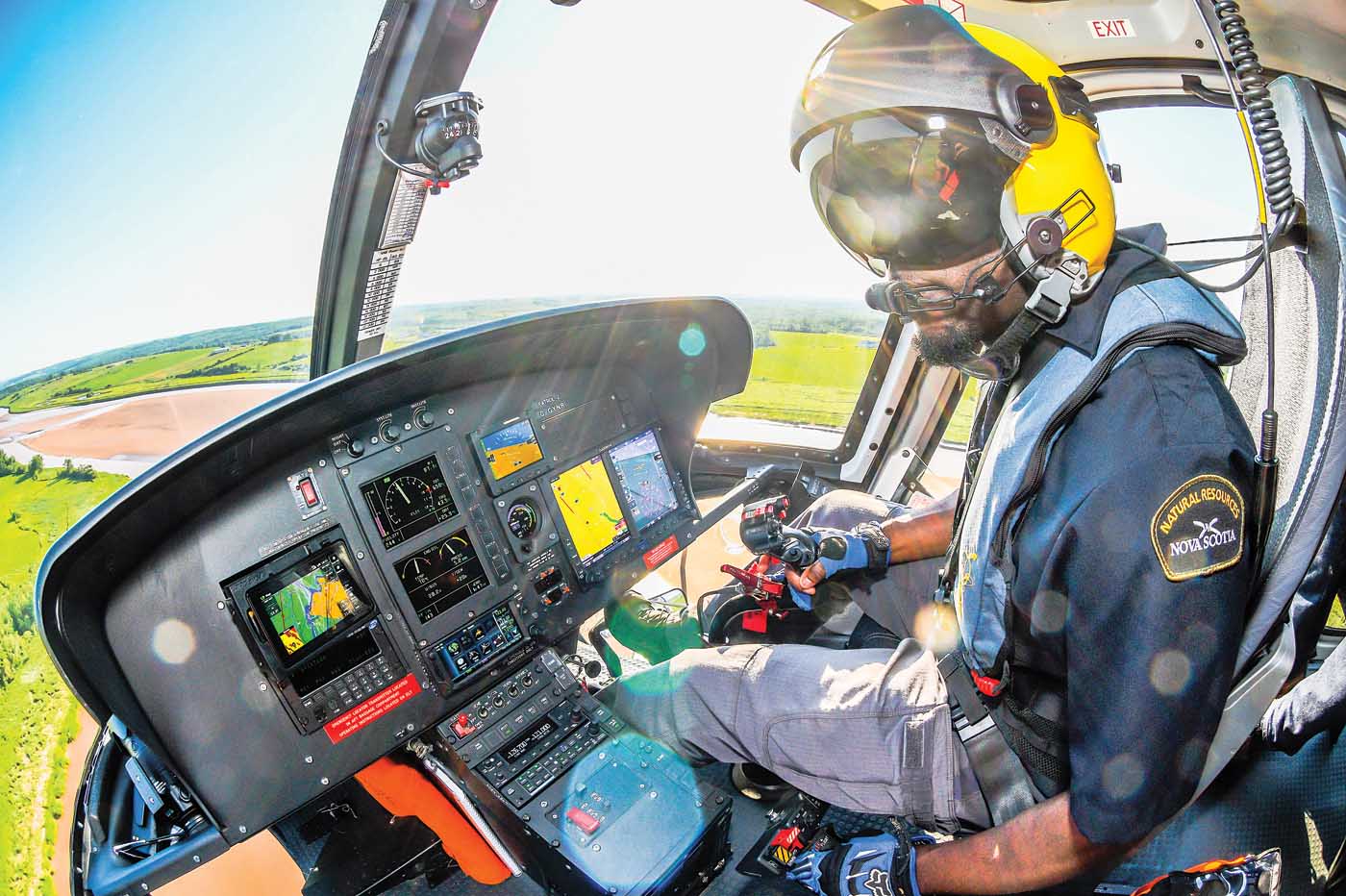 NAVIGATION
Stay or Move Considerations
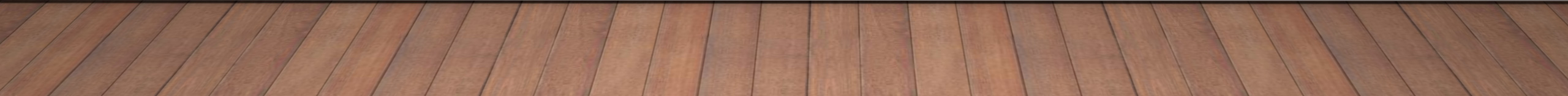 If you decide to move
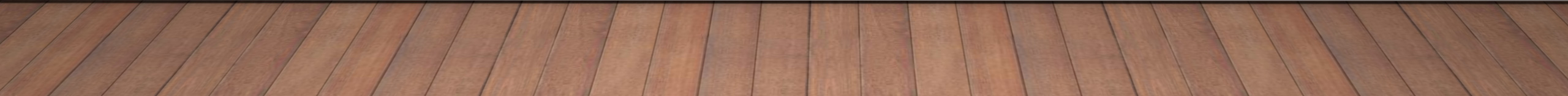 Other Considerations
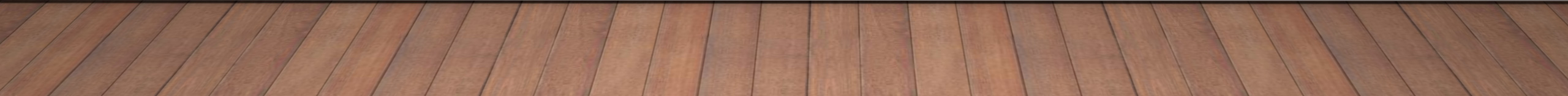 Navigation
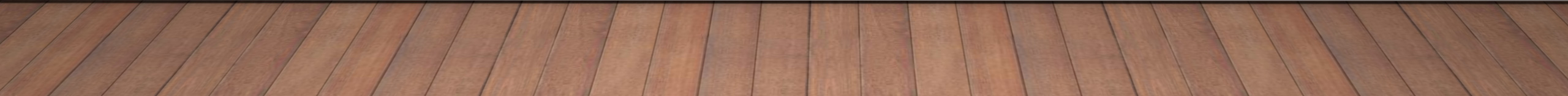 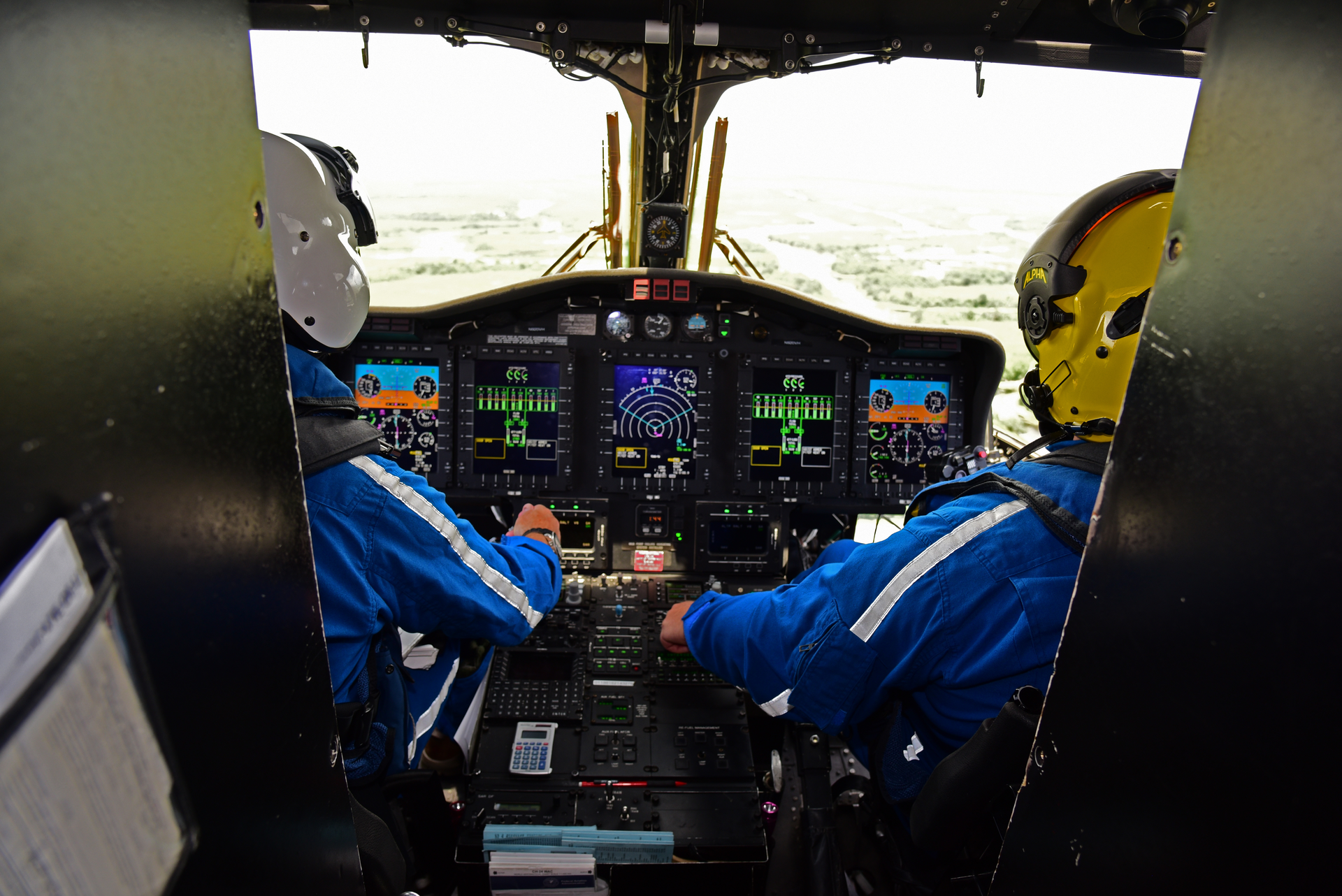 Navigation
Develop working knowledge of operational area.
Geographic checkpoints.
Man-made checkpoints.
Previous knowledge of operational area.
Navigation
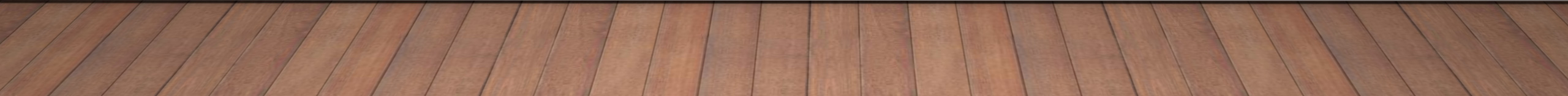 Navigation direction
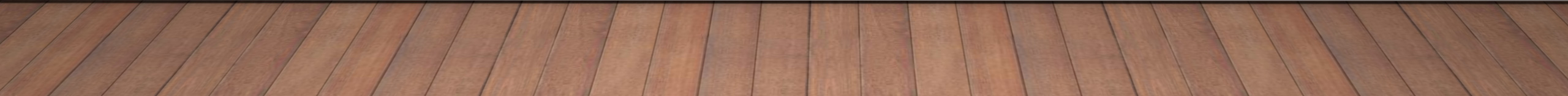 Navigation direction
Stick and Shadow Method to Determine North/South Line
Wristwatch Method to Determine North/South
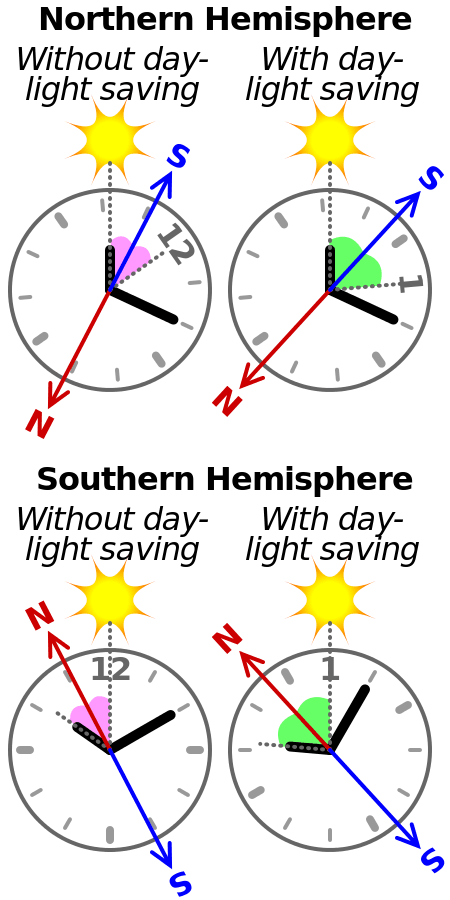 Celestial Aids (Stars) Method to Determine North/South Line
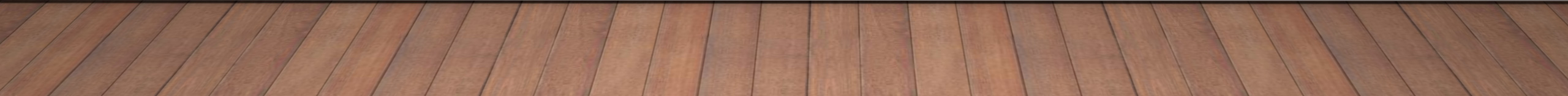 To orient the map
Use a true north-south line.
Unfold map and place on firm, flat, level nonmetallic surface
Align compass on true north-south line.
Rotate map and compass until stationary index line
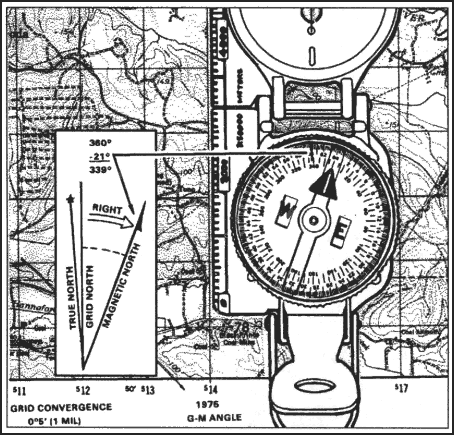 Map Other
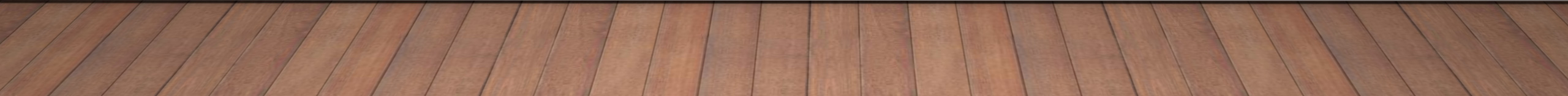 compass rose
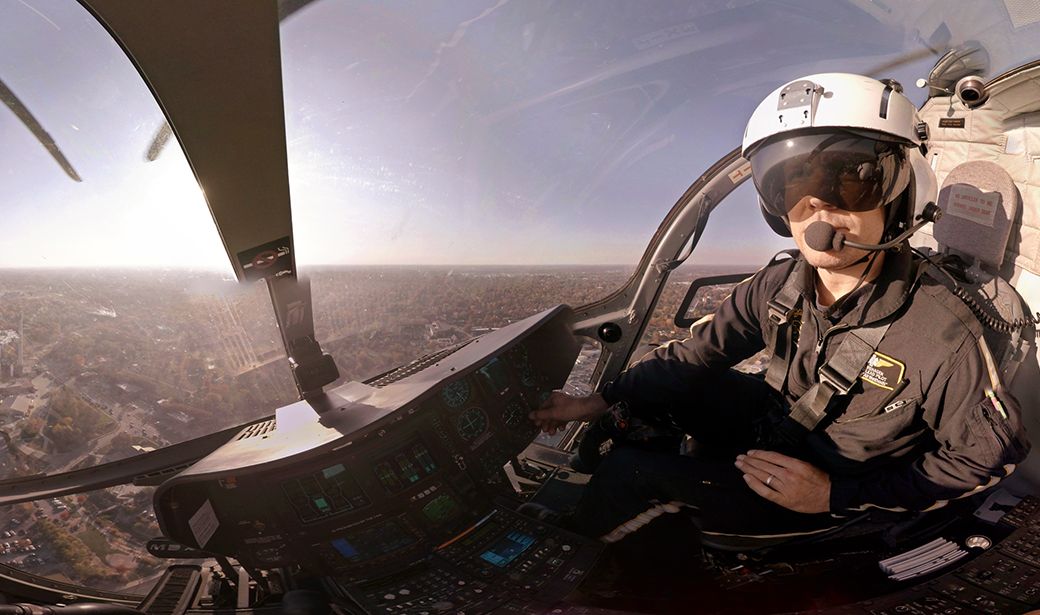 If there is NO compass
Orient map using cardinal direction
Obtained by the stick and shadow method 
or the celestial aids (stars) method.
If there is NO compass
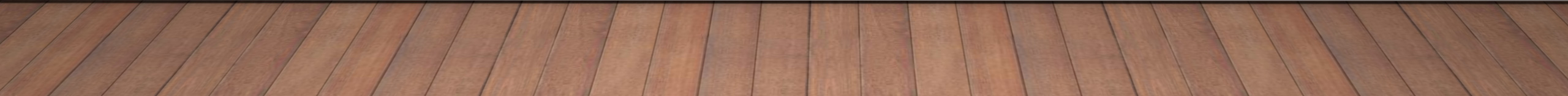 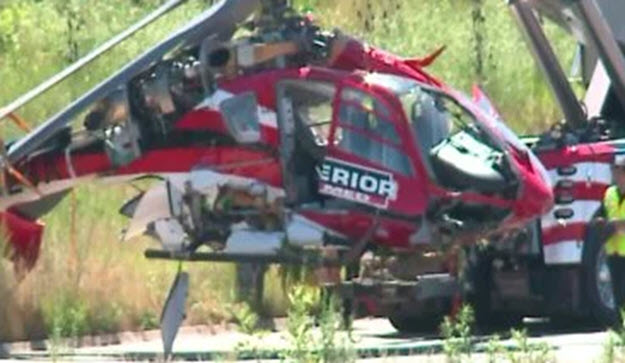 Obviously incorrect position data
you know your rough position
but your GPS receiver shows a location that is significantly and obviously incorrect 
(for example you know you are in Iraq, but your receiver shows O degrees latitude and 5 degrees longitude).
Jumping" position data
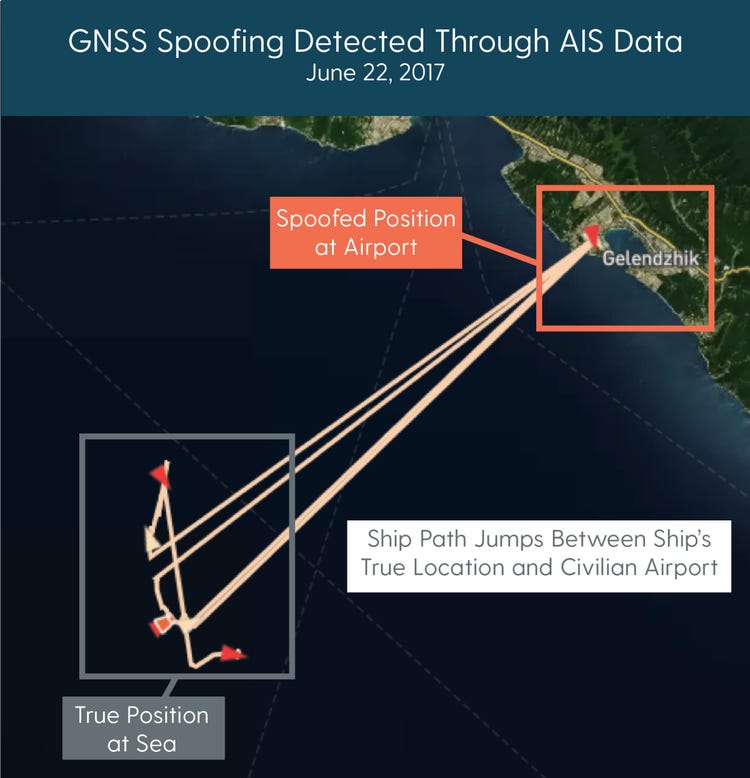 receiver position jumps between significantly different positions (for example more than a tenth of a degree at a time).
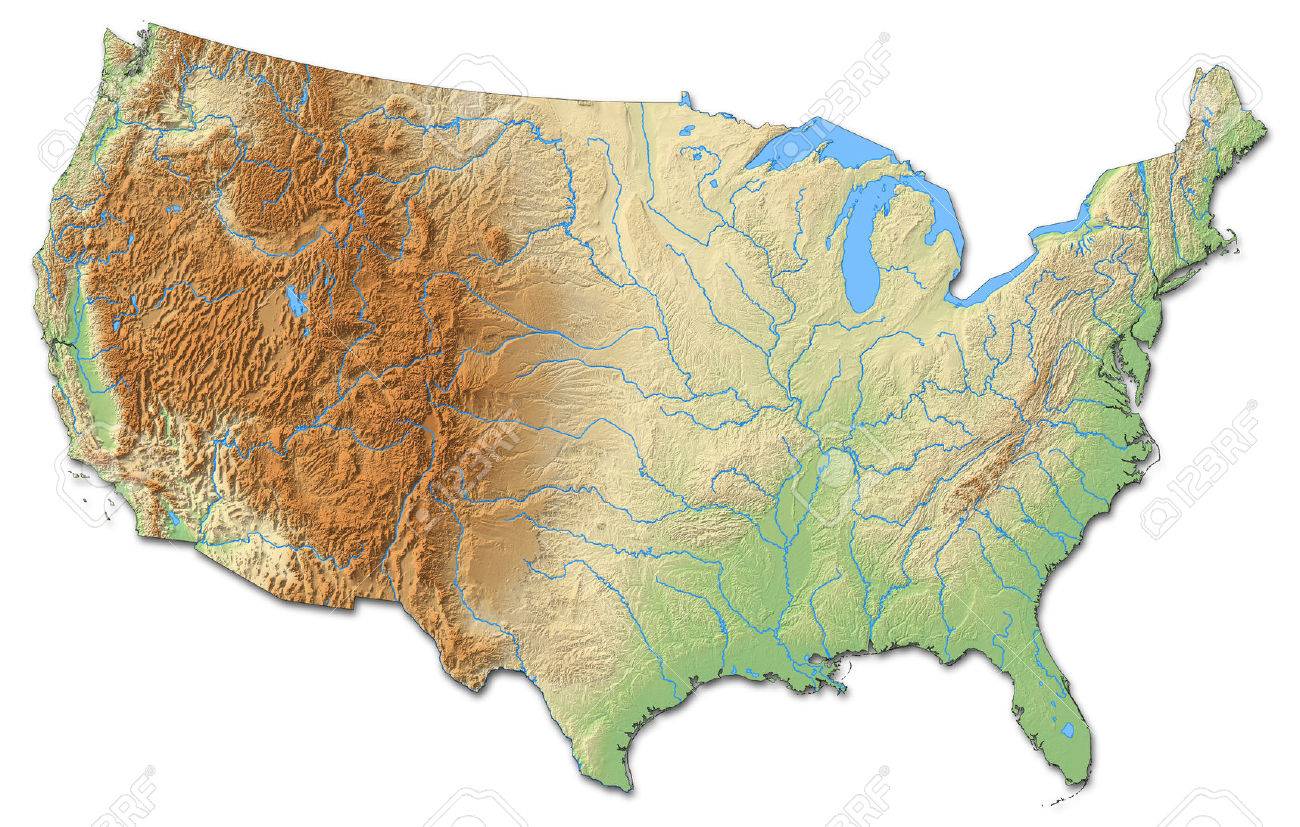 Unexpected loss of position lock
Receiver has good view of the sky and good power supply and is operating normally but cannot maintain position lock or is unexpectedly knocked off a position lock.
Conserve GPS battery life
Conserve GPS battery life
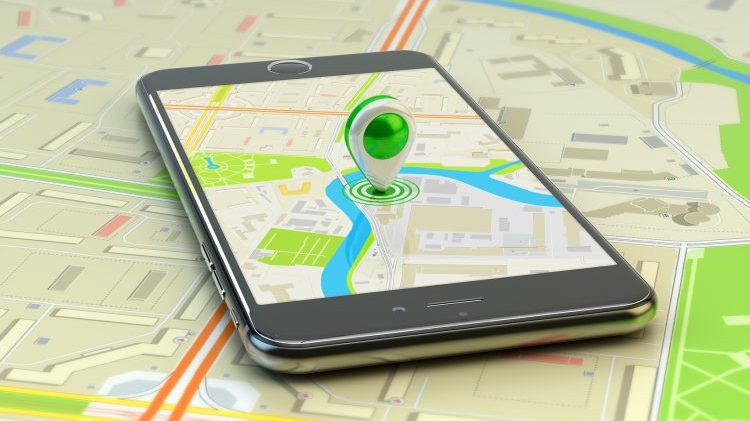 Conserve GPS battery life
Check map orientation each time compass is used.
Plot the LOP using a pencil line.
Use the compass for night navigation
Use route selection techniques
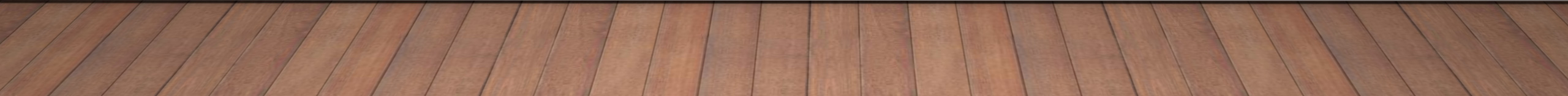 Dogleg and 90-degree offset
Straight-line heading
Distances measured by paces
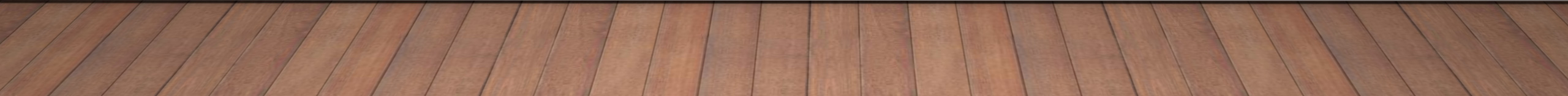 Individual pace
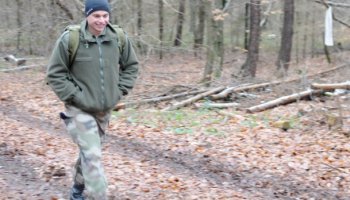 Individual pace varies because of factors such as steep terrain, day/night travel, or injured/uninjured condition. 
Adjust estimation of distance traveled against these factors to get relative accuracy when using a pace count.
Point-to-point same as straight line
Travel Considerations
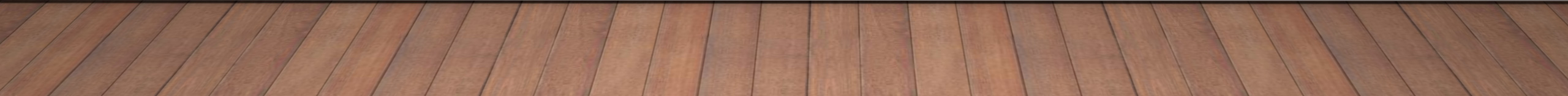 Travel Considerations
Travel Considerations
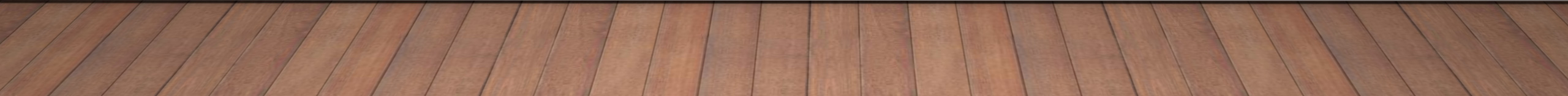 Travel Considerations
Travel Considerations
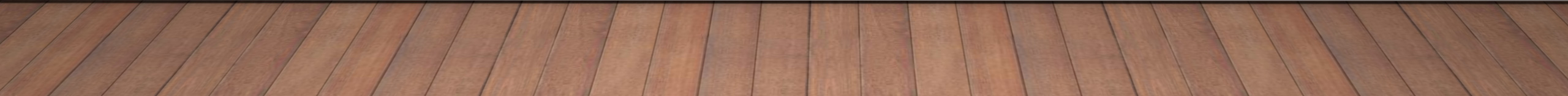